Monitoramento  
e 
Ciclo de Gestão de Políticas Públicas
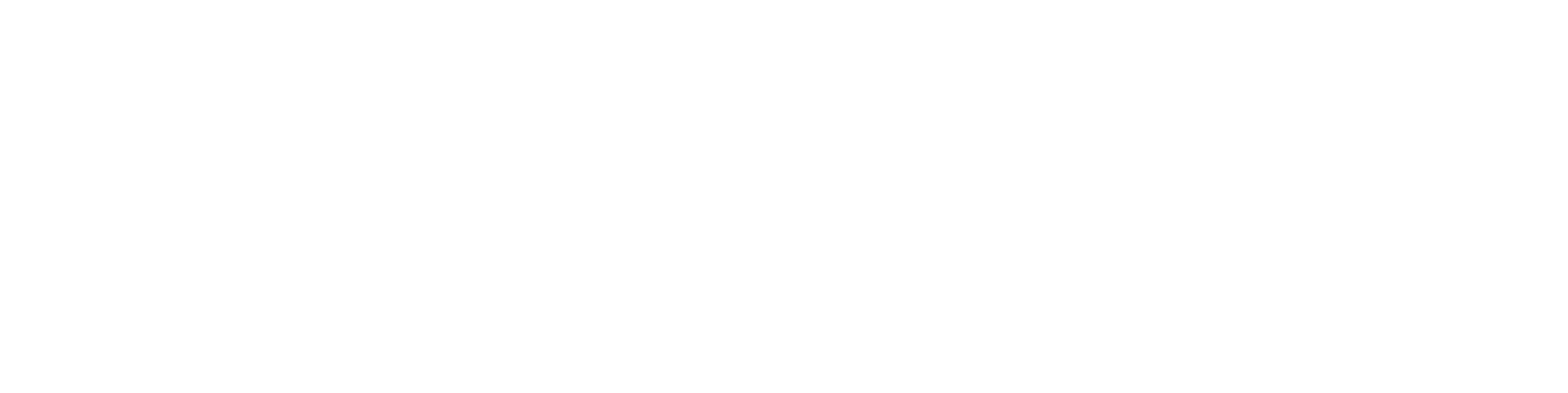 Proposta inicial_12_05_21
O ciclo PDCA de 
Gestão de Políticas Públicas
O ciclo PDCA
As etapas do ciclo PDCA
Plan: Planejamento;
Do: Execução;
Check (checar/controlar): Monitoramento e avaliação;
Act (agir): Ações corretivas.
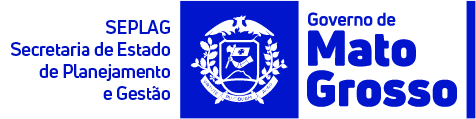 O ciclo PDCA
As etapas do ciclo PDCA
No planejamento são definidos objetivos a serem alcançados, produtos a serem entregues e recursos financeiros necessários à execução dos trabalhos.
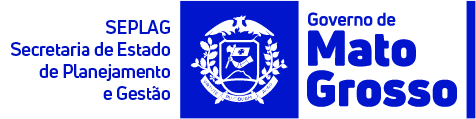 O ciclo PDCA
As etapas do ciclo PDCA
Visando o acompanhamento do planejamento, são também definidos atributos mensuráveis, para os quais são estabelecidas metas:

indicadores;
metas físicas;
metas orçamentárias.
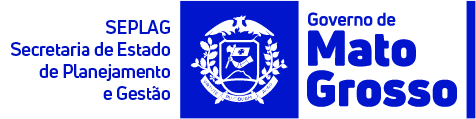 O ciclo PDCA
As etapas do ciclo PDCA
Na execução é colocado em prática tudo o que foi planejado em nível operacional.

Nessa fase, portanto, as ações são executadas, incluindo a realização das despesas previstas.
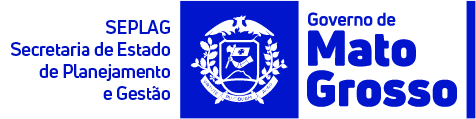 O ciclo PDCA
As etapas do ciclo PDCA
No monitoramento, que ocorre durante a execução, verifica-se a adequação da realização das despesas, da entrega dos produtos e do alcance dos objetivos. 

Nesta fase, os atributos mensuráveis (indicadores, metas físicas e metas orçamentárias) são essenciais.
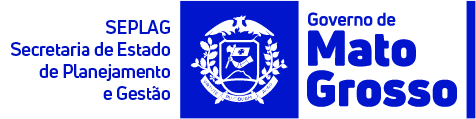 O ciclo PDCA
As etapas do ciclo PDCA
Complementando o monitoramento, ainda nesta etapa, tem a avaliação, após a execução e com base nos atributos mensuráveis, são feitas as análises para avaliar se o planejamento permanece alinhado aos propósitos e à estratégia da organização.
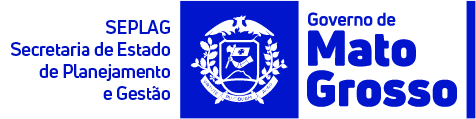 O ciclo PDCA
As etapas do ciclo PDCA
As ações corretivas visam a corrigir falhas do planejamento identificadas nas atividades de monitoramento e avaliação.
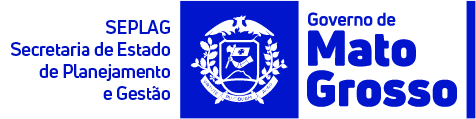 O Monitoramento no ciclo PDCA
Monitoramento no ciclo PDCA
As etapas do ciclo PDCA
Portanto, o monitoramento da execução em relação ao planejamento integra a fase de “check” (monitoramento e avaliação).
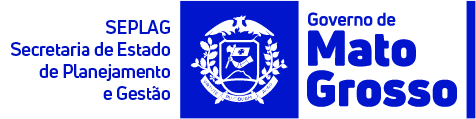 Monitoramento no ciclo PDCA
O ciclo PDCA e os processos de planejamento de MT
Revisão anual do PPA
Ajustes do PTA
PPA
Metas e prioridades da Adm. Pública
PTA/LOA
Reuniões de monitoramento
Audiências públicas da CPFAEO/ALMT
Relatório da Ação Governamental
Execução física (atividades e projetos)
Execução orçamentária
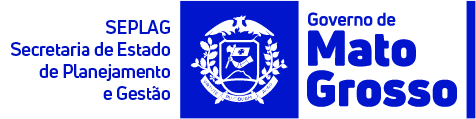 Obrigado!
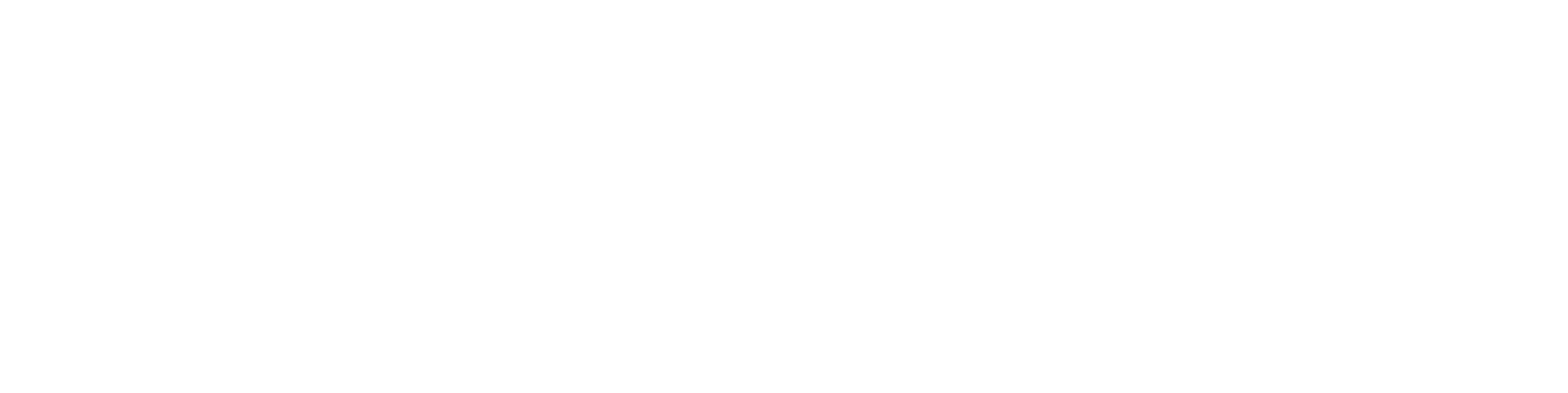